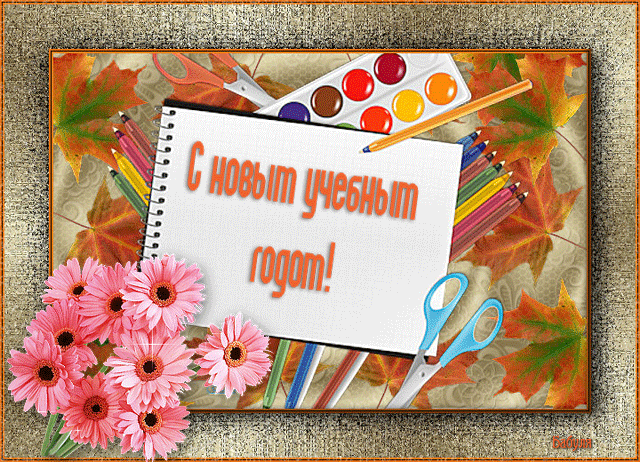 Коллеги, дорогие, с Днем знаний поздравляю!
Терпения и выдержки от все души желаю.
Пусть этот год учебный не принесет хлопот
Пусть будет настроение отличным
Без забот и без тревог напрасных, желаю Вам прожить
С днем знаний, дорогие, счастливыми Вам быть!